Hoy vamos a……..
entender un texto en el pasado

describir una cena en el pasado
[Speaker Notes: Aim of the lesson is to increase confidence and fluency with language from this topic.  Pupils are going to produce a dialogue in groups of 3 and practise to perform from memory.  These could be recorded or videoed.  For a way to add interest/motivation and detract from embarassment, consider giving pupils simple ‘roles/characterisations’ i.e. la persona mas timida del mundo.]
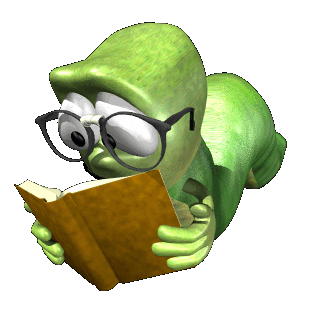 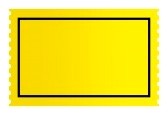 Concurso de los Juegos Olímpicos
Cena con los Beckham
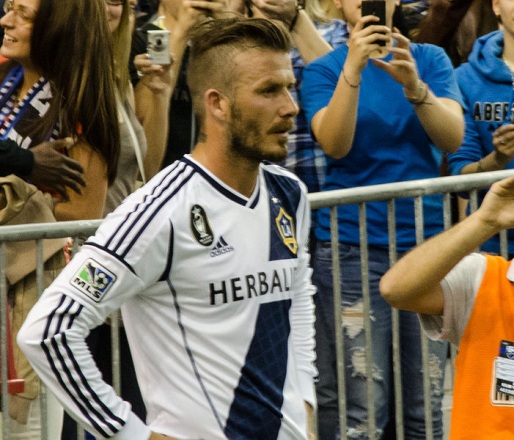 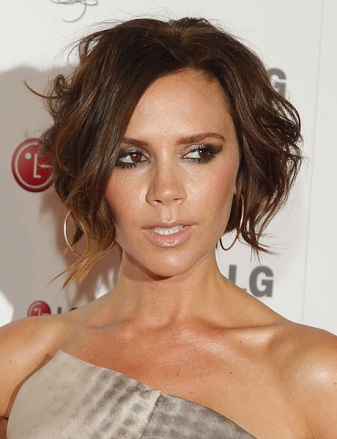 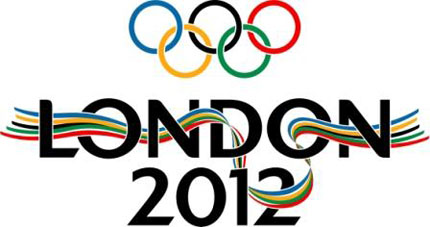 Mi cena con los BeckhamEl fin de semana pasado salí con David y Victoria Beckham.  Fui a los Angeles en avión y fui a un restaurante español muy guay con ellos.  De primer plato comí una ensalada y David comió sopa.  Victoria no comió nada.  De segundo plato compartimos una gran paella pero Victoria solo bebió agua. De postre comí un helado y David comió un flan.  Bebimos café. Victoria bebió más agua.Hablamos de fútbol y de los Juegos Olímpicos. ¡Fue fantástico!
de Josh Jones
[Speaker Notes: http://commons.wikimedia.org/wiki/File:David_Beckham_2012.jpg 
http://commons.wikimedia.org/wiki/File:Victoria_Beckham_%28Headshot%29.jpg]
In Los Angeles
Last weekend
Salad, paella, ice cream
soup, paella, flan
nothing
football
fui (x2)
I went
to go
fue (x3)
ser
comí (x2)
I ate
to eat
compartimos
to share
comió
comer
to eat
we drank
beber
bebió
she drank
hablar
to talk
we talked
Reading = 10 points (9 or 10 = level 5)
Grammar = 20 points
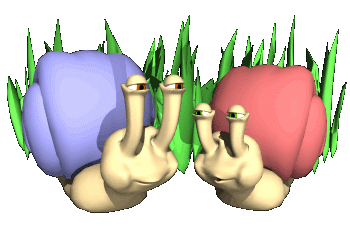 Durante la cena, hablamos de…
La semana pasada, salí con…
De postre, comí…. y bebí…..
Mi cena especial
Fui(mos) a un restaurante en….
De primer plato, comí….y de segundo plato, comí..
Fui(mos) en….(coche, avión..)
Speaking = Level 5 (whole sentences from picture prompts only)
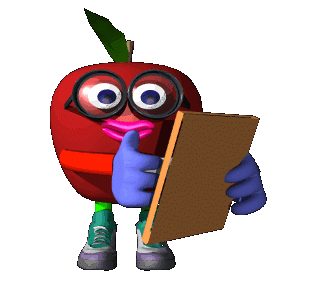 Writing  = level 5 if short paragraph produced from memory, full sentences, most verb forms correct
Hoy hemos……..
entendido el texto

descrito una cena en el pasado
p
p
Reading = 10 points (9 or 10 = level 5)
Grammar = 20 points